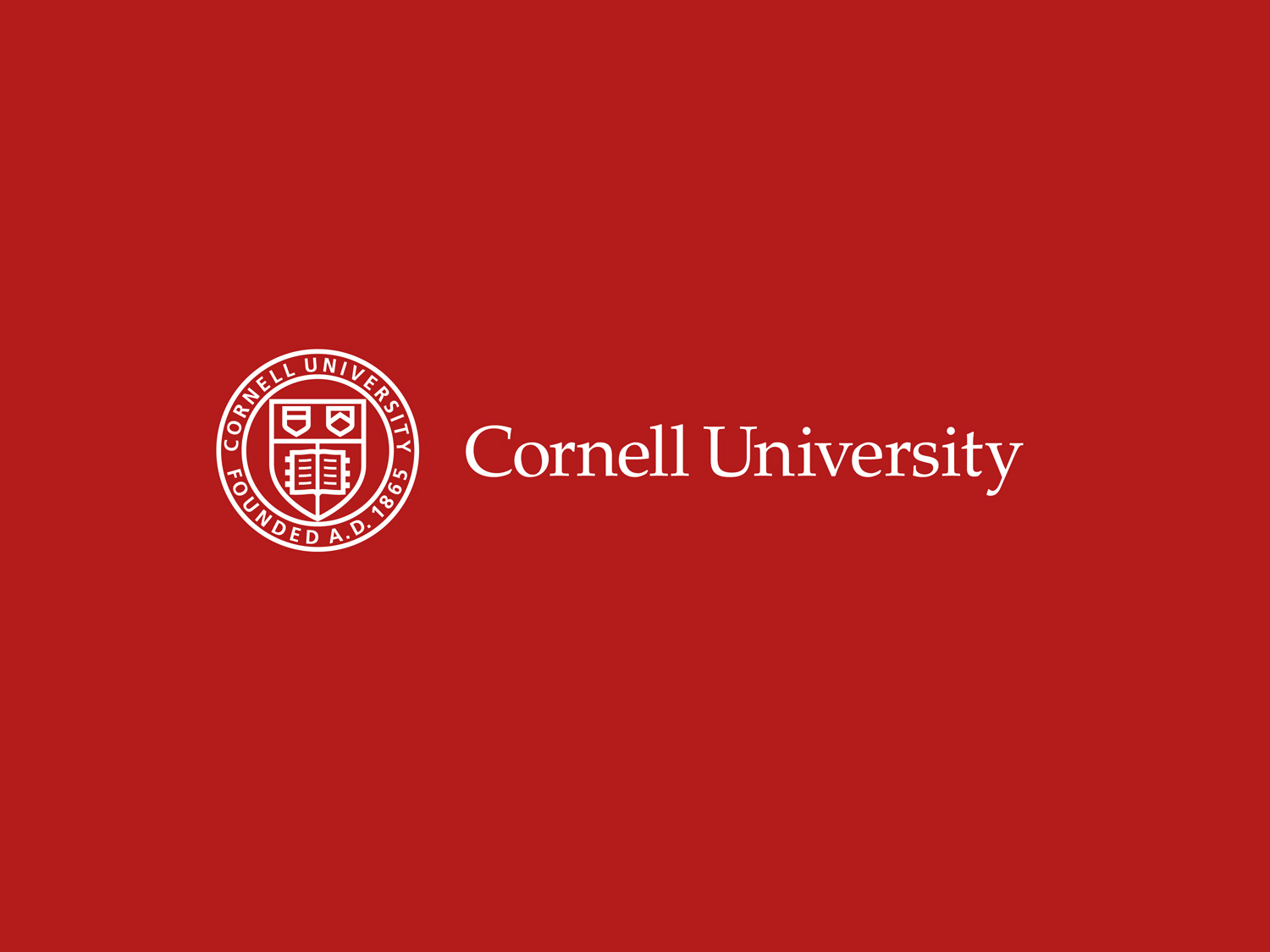 College of Veterinary Medicine
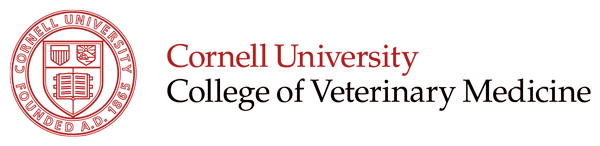 Cathy French & Scott Ross
Cornell University Veterinary College
VMIT
Agenda
Our Story
Goals of CI/CD 
High-level of our solution
Specific example (Live demo!)
Other industry examples, patterns, and best practices
VMIT Developers Group:  Our story
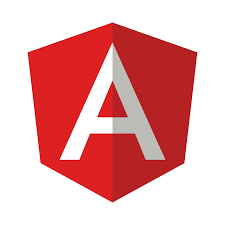 Support of:
Cornell University Hospital for Animals
Animal Health Diagnostic Center
College of Veterinary Medicine 
Portfolio of:
More than 200 custom applications
Transitioning to microservices since 2016
NodeJS, Angular, TypeScript
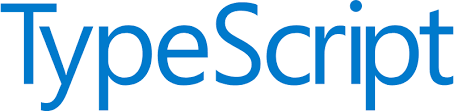 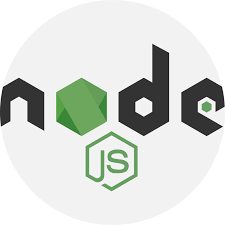 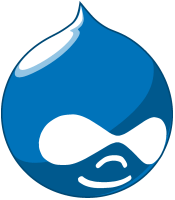 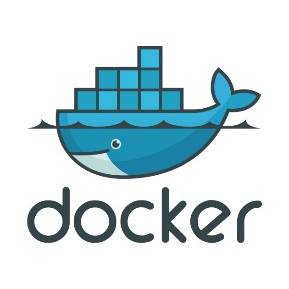 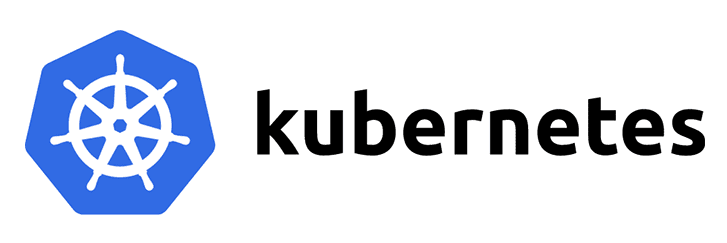 VMIT Developers Group:  Our story
7 FTE, 3 Contractors 
WebOps
DevOps
Software Engineering 
Cloud native 
Drupal is a small part of our portfolio
Though, CI/CD is a huge part of our strategy
Goals of CI/CD Process
Time to Market

Improvement to code-quality

Efficient develops
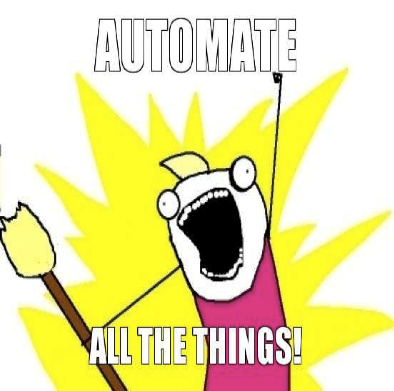 Goals of CI/CD Process
Our Drupal infrastructure is hosted on Pantheon
Using git 
The rest of our “world” is managed using Bitbucket 
Why bitbucket instead of github, gitlab, or something else?
Canonical version in bitbucket
Match the rest of our infrastructure (Reduce cognitive load)
Protect our investment – infrastructure and code separated
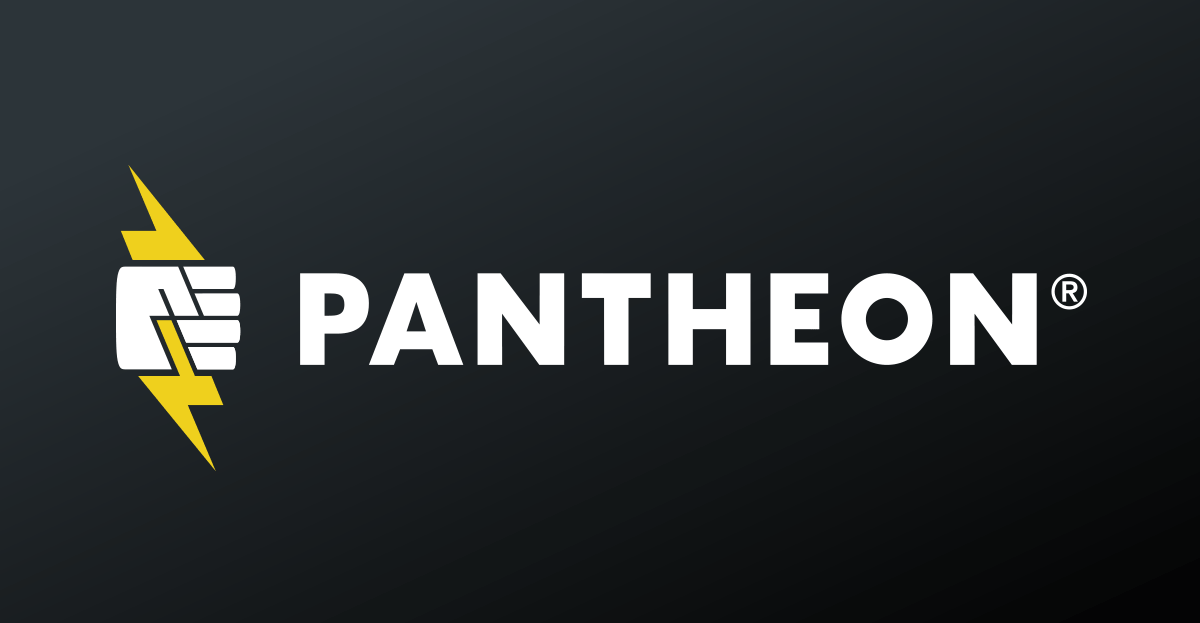 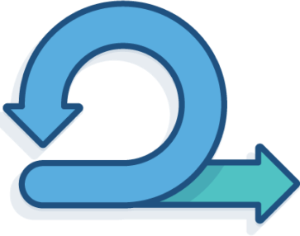 For internal team
Instead of performing a weekly or a monthly release, moving to feature-driven releases enables faster and finer-grained upgrades and helps in debugging and regression detection by only altering one thing at a time.
By automating every step of the process, you make it self-documenting and repeatable.
By making the deployment to the server fully automated, a repeatable deployment process can be created.
By automating the release and deployment process, you can constantly release the ongoing work to the staging and QA servers thereby giving visibility to the state of development.
For stakeholders in the company
Instead of waiting for a fixed upgrade window, you can release features when they are ready thereby getting them to the customer faster. As you are constantly releasing to a staging server while developing them, internal customers can see the alterations and take part in the development process.
Managers will see the result of work faster and progress will be visible when you release more often
If a developer needs a few more hours to make sure that the feature is in perfect working condition, then the feature will go out a few hours later and not when the next release window opens.
Sysadmins will not have to perform the releases themselves. Small, discrete feature releases will enable easier detection of the alterations that have affected the system adversely.
Our CI/CD Process
Pull requests – 2 man rule
Trunk-based development
Ticketing system
Remedy -> Jira -> Branch -> Pull Request -> Deploy
Pantheon/Lando
Multi-dev, pantheon’s git
[Speaker Notes: Cathy takes over here

We have an internal process of having a minimum of 2 developers review all code changes.

Trunk-based development to us means we have 1 feature branch at all times. This allows us to get changes to market quicker.

Bugs/requests come in through Remedy. We create Jira tickets which our PR’s are based on.

Pantheon is our Drupal hosting provider.

Why Lando?
Quickly specify and painlessly spin up the services and tooling needed to develop their projects.
Automate complex build steps using recipes
free, open source, cross-platform, local development environment and DevOps tool built on Docker container technology
Standardizing your teams dev environments and tooling on OSX, Windows and Linux
Integrates nicely with Pantheon]
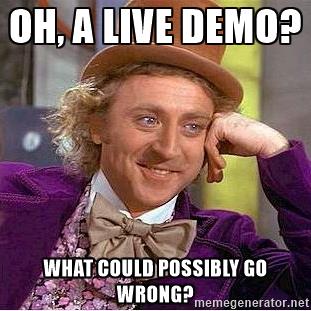 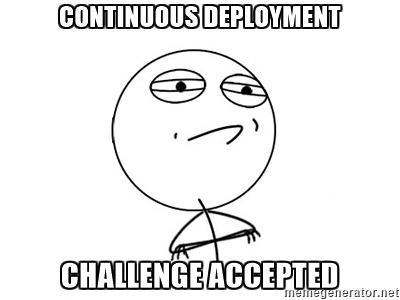 [Speaker Notes: Like Scott touched on earlier, our goal was to protect our investment and keep with the same process that was already in place.]
Clone Bitbucket Respository
Setup of local environment
➜  drupalcampdemo git:(mayo) ✗ lando start
Let's get this party started! Starting app..
Starting landoproxyhyperion5000gandalfedition_proxy_1 ... done
Creating network "drupalcampdemo_default" with the default driver
…
Generating certs...
Generating RSA private key, 2048 bit long modulus
…
Killing drupalcampdemo_appserver_1 ... done
Starting drupalcampdemo_appserver_1 ... done
…
BOOMSHAKALAKA!!!

Your app has started up correctly.
Here are some vitals:

 NAME                  		drupalcampdemo
 LOCATION              	/Users/clf16/drupalcampdemo
 SERVICES             		 appserver_nginx, appserver, database, cache, edge, edge_ssl, index
 APPSERVER_NGINX URLS  	https://localhost:32772
                      		 http://localhost:32773
 EDGE URLS            	 http://localhost:32774
                      		 http://drupalcampdemo.lndo.site
                       		https://drupalcampdemo.lndo.site
 EDGE_SSL URLS         	https://localhost:32775
[Speaker Notes: Clone repo locally
Create branch
Start site using Lando
open source, cross-platform, local development environment and DevOps tool built on Docker container technology and developed by Tandem.
Mimics production environment locally using recipes
Standardizes team dev environments and tooling on OSX, Windows and Linux
Integrating with hosting providers like Pantheon

Full Disclosure –
It isn’t necessary to install Terminus since Lando installs Terminus proper. Last I knew version 1.9 was installed, so you will be prompted to upgrade if that is still the case.
I am running Lando v3.0.0-rc.14 and the latest version is v3.0.0-rc.20

*** Disclaimer ***
I deleted a lot of the output to the “lando start” command in order for it to fit on a single page slide; it is very verbose!]
Copy database and files
➜  drupalcampdemo git:(mayo) ✗ lando pull
? Choose a Pantheon account clf16@cornell.edu
? Pull code from? none
? Pull database from? dev
? Pull files from? dev
Attempting to login via terminus...
 [notice] Logging in via machine token.
Logged in as clf16@cornell.edu
Verifying that you have accesss to drupalcampdemo...
 ------------------ -------------------------------------------------------------------------------------
  ID                 fe8a7f32-41a6-40f0-a0d4-e3fae83bb482
  Name               drupalcampdemo
  Label              drupalcampdemo
  Created            2019-09-13 15:17:33
  Framework          drupal
  Organization       893bc79a-3b2d-46cc-9d10-771370b74081
  Service Level      free
  Max Multidevs      10
  Upstream           21e1fada-199c-492b-97bd-0b36b53a9da0: git://github.com/pantheon-systems/drops-7.git
  PHP Version        5.5
  Holder Type        user
  Holder ID          4ddd827c-c1fe-473c-afeb-0c34d536d00d
  Owner              4ddd827c-c1fe-473c-afeb-0c34d536d00d
  Is Frozen?         false
  Date Last Frozen   1970-01-01 00:00:00
Pantheon LOCKR setup
Connected to appserver.dev.fe8a7f32-41a6-40f0-a0d4-e3fae83bb482.drush.in.
Fetching /srv/bindings/75d333dd38814e4cae2e35b8c40280a0/certs/binding.pem to /var/www/certs/binding.pem
/srv/bindings/75d333dd38814e4cae2e35b8c40280a0/certs/binding.pem                                                                                                                                                                        100% 3412    42.8KB/s   00:00
Certificate will not expire
Cert is good!
Validating whether mayo is a valid environment and that you have access to it
Destroying all current tables in database...
Downloading drush aliases...
 [notice] Aliases file written to ~/.drush/pantheon.aliases.drushrc.php.
@pantheon.drupalcampdemo.dev
Clearing remote cache to shrink db size
No Drupal site found, only 'drush' cache was cleared.                  [warning]
 [notice] OK >> dev-drupalcampdemo.pantheonsite.io responded
Pulling database from dev...
 736KiB 0:00:03 [ 211KiB/s] [             <=>
Pulling files from dev...
receiving incremental file list
private/

sent 143 bytes  received 59 bytes  80.80 bytes/sec
total size is 0  speedup is 0.00

Pull complete!
[Speaker Notes: I am not actually going to demo this step. I’m sure every shop has their own development stack. We use Lando.
This is an interactive command to pull down code, database and/or files from Pantheon. You will need to create a Pantheon machine token in order to authenticate. You will only be pulling down the database and files. NEVER pull down your sites code. This comes from Bitbucket.

Depending on the size of your site, this could take some time! I’ve had a complete download of our site take up to 45 minutes. There is a lando –rsync command that will sync the files only on subsequent pulls. You could use this to minimize your setup time.

My advise would be to leave your local site in tact and only update when necessary.

**************************

At this point you should be able to bring up your site in a browser using one of the URLs listed in the previous slide (under BOOMSHAKALAKA)
	i.e. https://drupalcampdemo.lndo.site

At this point log in as admin and download a new theme to show the pipeline process in action
	1. Appearance -> Install New Theme (browse to .tar file in downloads folder)
	2. set new theme as default
	3. commit changes to Bitbucket]
Under the hood
Bitbucket-pipelines.yml
# This image will be used by all steps
image: quay.io/pantheon-public/build-tools-ci:4.x
options:
   docker: true
pipelines:
   branches:
      master: # This only runs on merges to master branch
         - step:
            name: Deploy to dev (master)
            deployment: staging # can be test, staging or production.
             script:
                - echo "Deploying to Pantheon dev environment"
                - ./scripts/merge-multidev-to-dev.sh
      '**’:
         - step:
            name: Deploy to multidev
            # This moves code to a multidev environment for testing.
            deployment: test # can be test, staging or production.
            script:
               - echo "Deploying to a Pantheon multidev environment"
               - ./scripts/deploy-multidev.sh branches
[Speaker Notes: Just a quick overview of the scripts executed as part of the pipeline process

What is Bitbucket pipelines?
It is an integrated CI/CD service, built into Bitbucket. It allows you to automatically build, test and even deploy your code, based on a configuration file in your repository. ... The bitbucket-pipelines.yml file holds all the build 	configurations for your repository.]
Deploy-multidev.sh – step #1
echo "Working with branch "$BITBUCKET_BRANCH

# Deploy any branch except master, dev, test, or live
echo "Checking branch name against protected names..."
if [ "$BITBUCKET_BRANCH" != "master" ] && [ "$BITBUCKET_BRANCH" != "dev" ] && [ "$BITBUCKET_BRANCH" != "test" ] && [ "$BITBUCKET_BRANCH" != "live" ] && ! [[ $BITBUCKET_BRANCH =~ (pull\/.*) ]]; then
  # Normalize branch name to adhere with Multidev requirements
  export normalize_branch="$BITBUCKET_BRANCH"
  export valid="^[-0-9a-zA-Z]" # allows digits 0-9, lower case a-z, case A-Z, and -
  if [[ $normalize_branch =~ $valid ]]; then
    # Pantheon doesn't allow multidev names to exceed 11 chars.
    export normalize_branch="${normalize_branch:0:11}"
    #Remove - to avoid failures
    export normalize_branch="${normalize_branch//[-_]}"
    export normalize_branch="${normalize_branch,,}"
    echo "Success: "$normalize_branch" is a valid branch name."
    echo "$normalize_branch" > ./info.txt
    git add info.txt
    git commit -m "[skip ci] Updating info.txt with latest branch name."
    git push
  else
    echo "Error: Multidev cannot be created due to invalid branch name: $normalize_branch"
    exit 1
  fi
Deploy-multidev.sh – step #2
terminus auth:login --machine-token=$PANTHEON_USER_MACHINE_TOKEN

  echo "Checking to see if multidev exists..."
  terminus env:list --format list --field=ID $SITE_NAME > ./env_list.txt

  if grep -Fxq "$normalize_branch" ./env_list.txt; then
    echo "Existing environment found for $normalize_branch"
    echo "Recreating multidev environment..."
    # Push code to multidev
    git remote add pantheon $PANTHEON_GIT_URL
    GIT_SSH_COMMAND="ssh -o UserKnownHostsFile=/dev/null -o StrictHostKeyChecking=no" git push pantheon $normalize_branch
    # I'm not convinced we should revert all features at the risk of losing changes; this is a controversial practice
    # terminus drush $SITE_NAME.$normalize_branch -- features-revert-all -y
    terminus env:clear-cache $SITE_NAME.$normalize_branch
  else
    echo "Creating multidev environment $normalize_branch..."
    terminus multidev:create $SITE_NAME.dev $normalize_branch
    echo "Cloning database and files from dev..."
    terminus env:clone-content $SITE_NAME.dev $normalize_branch
    # Push code to multidev
    git remote add pantheon $PANTHEON_GIT_URL
    GIT_SSH_COMMAND="ssh -o UserKnownHostsFile=/dev/null -o StrictHostKeyChecking=no" git push pantheon $normalize_branch
    terminus env:clear-cache $SITE_NAME.$normalize_branch
  fi
fi
[Speaker Notes: A list of all existing multidev environments is written to a text file. If your current branch is not found, it will be created, otherwise it will be updated.

Full disclosure –
  We are bypassing host verification here due to an evasive error “Host key verification failed”. We do not deem this as a securithy risk since this is running for a very short amount of time inside a docker container.
	GIT_SSH_COMMAND="ssh -o UserKnownHostsFile=/dev/null -o StrictHostKeyChecking=no" git push pantheon $normalize_branch]
Merge-multidev-to-dev.sh
#!/bin/bash
# Merges code commits from a multidev environment to dev
# Note: This script uses BITBUCKET environment variables

export bitbucket_source_branch=`cat info.txt`
echo "The source branch is "$bitbucket_source_branch""

# Deploy any branch except master, dev, test, or live
if [ "$bitbucket_source_branch" != "master" ] && [ "$bitbucket_source_branch" != "dev" ] && [ "$bitbucket_source_branch" != "test" ] && [ "$bitbucket_source_branch" != "live" ] && ! [[ $bitbucket_source_branch =~ (pull\/.*) ]]; then
  # We don't need to normalize the branch name since it was done prior to saving it to info.txt.

  echo "Code is merged in to dev.  This runs update.php so that any changes to the database that modules/core have made are set up correctly."
  terminus auth:login --machine-token=$PANTHEON_USER_MACHINE_TOKEN

  git remote add pantheon $PANTHEON_GIT_URL
  GIT_SSH_COMMAND="ssh -o UserKnownHostsFile=/dev/null -o StrictHostKeyChecking=no" git push pantheon master

  echo "Deleting multidev $bitbucket_source_branch and it's associated Git branch..."
  terminus multidev:delete $SITE_NAME.$bitbucket_source_branch --delete-branch --yes
fi
Commit changes
➜  drupalcampdemo git:(mayo) ✗ git add --all
➜  drupalcampdemo git:(mayo) ✗ git commit -m "installed Bootstrap theme"
[mayo 06503bff3] installed Bootstrap theme
 125 files changed, 13239 insertions(+)
 create mode 100644 .lando.yml
 create mode 100644 sites/all/themes/bootstrap/.gitignore
 create mode 100644 sites/all/themes/bootstrap/LICENSE.txt
.
.
.
➜  drupalcampdemo git:(mayo) git push --set-upstream origin mayo
Enumerating objects: 168, done.
Counting objects: 100% (168/168), done.
Delta compression using up to 12 threads
Compressing objects: 100% (149/149), done.
Writing objects: 100% (164/164), 161.74 KiB | 6.74 MiB/s, done.
Total 164 (delta 17), reused 0 (delta 0)
remote: Resolving deltas: 100% (17/17), completed with 3 local objects.
remote:
remote: Create pull request for mayo:
remote:   https://bitbucket.org/cu-vmit/drupalcampdemo/pull-requests/new?source=mayo&t=1
remote:
To https://bitbucket.org/cu-vmit/drupalcampdemo.git
 * [new branch]          mayo -> mayo
Branch 'mayo' set up to track remote branch 'mayo' from 'origin'.
[Speaker Notes: This is the integration step (CI)]
Create a PR
[Speaker Notes: Create a PR, approve and merge to kick off the final step. This is the delivery and deployment process (CD).]
Pipeline executes on commit
[Speaker Notes: This creates a multidev in Pantheon with changes
	- look at workflows

Show the newly created multidev and verify that theme was indeed installed.]
Create PR and merge to master
[Speaker Notes: Again, you can checkout the workflow in Pantheon

Also verify the the multidev was deleted and code was merged in to dev.

From here the process to push changes in to test and prod is manual.]
Industry best practices
We put emphasis on:
Continuous delivery
Modern technology architecture
Products and process
Lean management and monitoring 
Cultural
Industry best practice - CD
Version control for all artifacts
Automate deployment process
Trunk based development
*Test automation 
*Test data management 
*Shift left on security 
Implement CI and CD
Our engineering culture
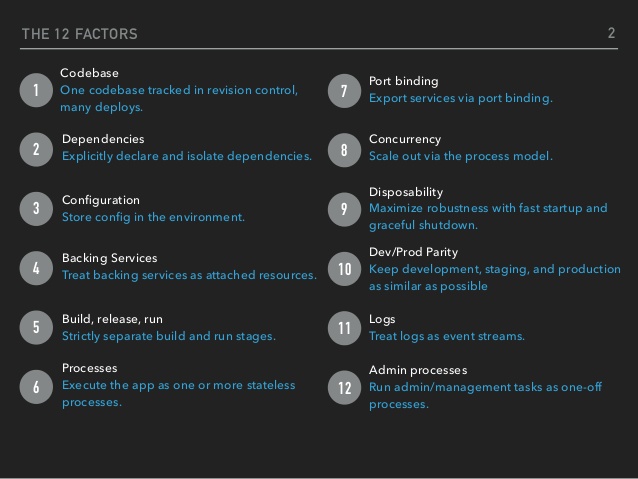 Other tools
Source code:
Github, bitbucket, gitlab
CI/CD tools:
Travis, CircleCI, Jenkins, Bitbucket pipelines
Hosting:
Pantheon, AWS, Roll your own
Other tools:
Lando, Docker
Resources
Accelerate: The Science of Lean Software and DevOps: Building and Scaling High Performing Technology Organization
Pantheon: https://pantheon.io/integrations/continuous-integration
https://12factor.net
https://www.adcisolutions.com/knowledge/continuous-integration-drupal-8-and-gitlab-cicd